ФОРМУВАННЯ ІНДИВІДУАЛЬНОЇ ТРАЄКТОРІЇ ПІДВИЩЕННЯ РІВНЯ ПРОФЕСІЙНОЇ КОМПЕТЕНТНОСТІ ПЕДАГОГА
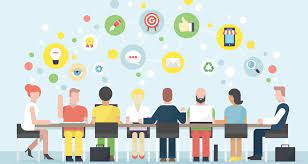 САРНЕНСЬКИЙ   РАЙОННИЙ   ЛІЦЕЙ   “ЛІДЕР”
Освіченою людиною вважається та, яка навчилася вчитися, навчилася змінюватися, яка ясно розуміє, що жодне знання ненадійне, що тільки процес пошуку знань дає основу 
для надійності
                                                 К. Роджерс
ЗАКОН УКРАЇНИ “ПРО ОСВІТУ”(від 05.09.2017)
У Законі України "Про освіту" (ст. 53, 54, 59)  утверджено право вчителя на навчання упродовж життя та академічну мобільність, вибір видів і форм професійного зростання.
Педагогічний працівник має право на індивідуальну освітню траєкторію (ст. 53). - «…персональний шлях реалізації освітнього потенціалу здобувача освіти, що формується з урахуванням його здібностей, можливостей і досвіду, ґрунтується на виборі здобувачем освіти видів, форм і темпу здобуття освіти, суб’єктів освітньої діяльності та запропонованих ними освітніх програм, навчання дисциплін і рівня їх складності, методів і засобів навчання»
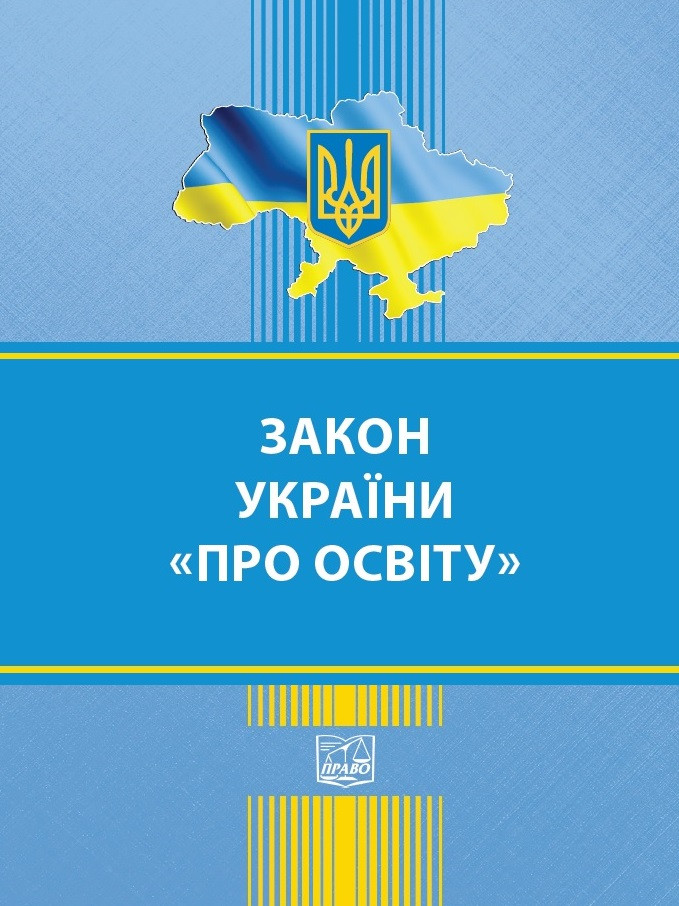 Індивідуальна траєкторія професійного розвитку педагога
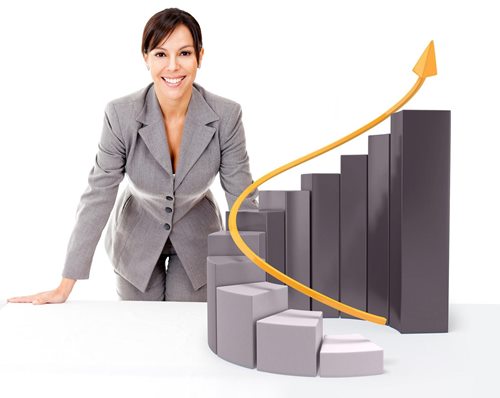 «Траєкторія»- це лінія, за якою рухається предмет, а також сукупність точок, які фізичне тіло проходить на своєму шляху.
Глосарій
Траєкторія професійного розвитку педагогічного працівника — персональний шлях реалізації професійного потенціалу педагогічного працівника, що ґрунтується на його вільному виборі закладу освіти, установи, організації, іншого суб’єкта освітньої діяльності, видів, форм, темпу здобуття освіти та освітньої програми в межах здобуття освіти дорослих.

Індивідуальний освітній маршрут педагога  -  диференційована освітня програма, яка забезпечує педагогу позиції суб'єкта вибору, розробки та реалізації особистої програми розвитку професійної компетентності при здійсненні науково-методичного супроводу його професійного розвитку.
Індивідуальна освітня траєкторією професійного розвитку
Грунтується на вільному виборі закладу освіти, установи, організації, іншого суб'єкта освітньої діяльності, видів, форм, темпу здобуття освіти та освітньої програми в межах здобуття освіти дорослих.
   (КМУ, Постанова КМ «Деякі питання професійного розвитку педагогічних працівників » 
від 29.07.2020р.
 
Професійний розвиток … передбачає постійну самоосвіту, участь у програмах підвищення кваліфікації та будь-які інші  види і форми професійного зростання
      Ст. 59, п.1 Закону України «Про освіту»

Методичні рекомендації з питань формування внутрішньої системи забезпечення якості освіти у закладах  освіти
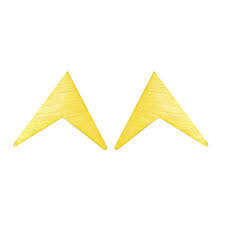 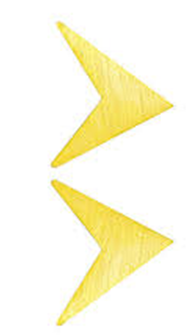 ОЦІНЮВАННЯ 
ДІЯЛЬНОСТІ ПЕДАГОГІЧНИХ ПРАЦІВНИКІВ
Стаття 50 Закону України «Про освіту»
Атестація педагогічних працівників - це система заходів, спрямованих на всебічне та комплексне оцінювання педагогічної діяльності педагогічних працівників.
Атестація
Стаття 51 Закону України «Про освіту»
Стаття 49 Закону України «Про повну загальну середню освіту»
Сертифікація педагогічних працівників - це зовнішнє оцінювання професійних компетентностей педагогічного працівника (у тому числі з педагогіки та психології, практичних вмінь застосування сучасних методів і технологій навчання), що здійснюється шляхом незалежного тестування, самооцінювання та вивчення практичного досвіду роботи.
Сертифікація
ПЛАНУВАННЯ ТА ВИЗНАЧЕННЯ ТРАЄКТОРІЇ
 ПРОФЕСІЙНОГО РОЗВИТКУ ПЕДАГОГІЧНИХ ПРАЦІВНИКІВ
Траєкторія професійного розвитку педагогічного працівника — персональний шлях реалізації професійного потенціалу педагогічного працівника, що ґрунтується на його вільному виборі закладу освіти, установи, організації, іншого суб’єкта освітньої діяльності, видів, форм, темпу здобуття освіти та освітньої програми в межах здобуття освіти дорослих                                                       
                                                                 (Положення про ЦПРПП)
.
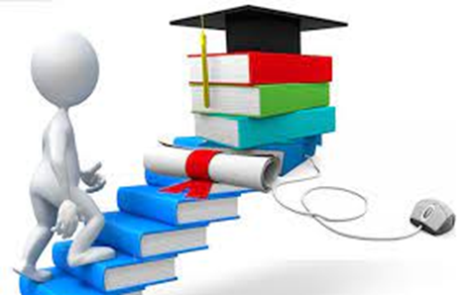 САМООЦІНЮВАННЯ ВЧИТЕЛЕМ ВЛАСНОЇ ПРОФЕСІЙНОЇ ДІЯЛЬНОСТІ
ДОКУМЕНТИ ДЛЯ УЧАСНИКІВ СЕРТИФІКАЦІЇ 
(сайт Державної служби якості освіти України)
ПРОФСТАНДАРТИ
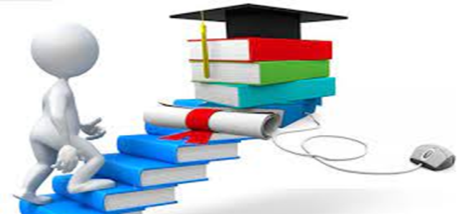 ВИЗНАЧАЮТЬ:
ОБСЯГ КОМПЕТЕНТНОСТЕЙ
ЗНАННЯ, УМІННЯ, НАВИЧКИ В РОЗРІЗІ КВАЛІФІКАЦ. КАТЕГОРІЙ
ТРАЄКТОРІЮ РОЗВИТКУ КОЖНОЇ КОМПЕТЕНТНОСТІ
ДАЮТЬ МОЖЛИВІСТЬ САМОСТІЙНОГО ВИБОРУ:
ШЛЯХІВ ДОСЯГНЕННЯ РЕЗУЛЬТАТІВ 
СПОСОБІВ РОЗВИТКУ КОМПЕТЕНТНОСТЕЙ 
 ФОРМИ ПІДВИЩЕННЯ КВАЛІФІКАЦІЇ  
ДОДАТКОВИХ НАПРЯМІВ ПРОФЕСІЙНОГО РОЗВИТКУ
КЛЮЧОВІ ЗАСАДИ: 
ОСОБИСТІСНИЙ І ПРОФЕСІЙНИЙ ВИМІРИ
 КОМПЕТЕНТНІСНИЙ ПІДХІД
 ОРІЄНТОВАНІСТЬ НА ПРОФЕСІЙНИЙ РОЗВИТОК
 СПІВГОЛОСНІСТЬ ІЗ НУШ
 ГНУЧКІСТЬ ЗАСТОСУВАННЯ
ПРОФЕСІЙНИЙ СТАНДАРТ – ЦЕ ДОРОГОВКАЗ
ФОРМАЛЬНОЇ, НЕФОРМАЛЬНОЇ, ІНФОРМАЛЬНОЇ ОСВІТИ
 ПІДВИЩЕННЯ КВАЛІФІКАЦІЇ 
CАМОРОЗВИТКУ
ПЛАНУВАННЯ ТА ВИЗНАЧЕННЯ ТРАЄКТОРІЇ
 ПРОФЕСІЙНОГО РОЗВИТКУ ПЕДАГОГІЧНИХ ПРАЦІВНИКІВ
Моделювання стратегії професійного розвитку дозволить: 

окреслити мету/результати своєї роботи та визначити шляхи їх досягнення;
успішно поєднувати виконання норм законодавства та свого реального професійного й особистісного розвитку;
перетворювати освітні інновації в механізми для щоденної продуктивної роботи;
перевіряти свої сили, ділитися досвідом, ідеями та напрацюваннями;
виявляти слабкі сторони та швидко вносити корективи.
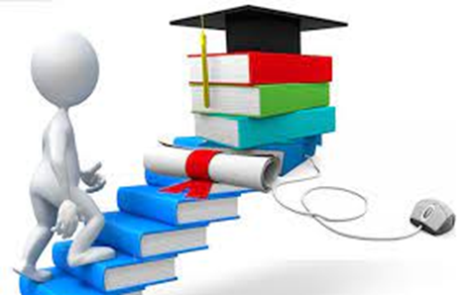 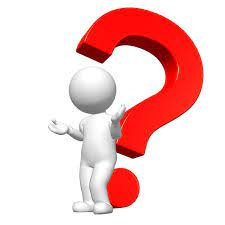 ПРОФЕСІЙНИЙ СТАНДАРТ
РОЗРОБЛЕННЯ ІНСТРУМЕНТАРІЮ ДЛЯ ОЦІНЮВАННЯ ГОТОВНОСТІ ВЧИТЕЛІВ ДО ПРОФЕСІЙНОЇ ДІЯЛЬНОСТІ У РАМКАХ ПЕВНОЇ КВАЛІФІКАЦІЙНОЇ КАТЕГОРІЇ. 

ВРАХУВАННЯ ПРОФЕСІЙНОГО СТАНДАРТУ  У  ПРОЦЕСІ АТЕСТАЦІЇ ТА СЕРТИФІКАЦІЇ ВЧИТЕЛІВ.

ОРІЄНТУВАННЯ ПРОГРАМ ПІДВИЩЕННЯ КВАЛІФІКАЦІЇ ПЕДАГОГІЧНИХ ПРАЦІВНИКІВ ТА ПРОФЕСІЙНИХ СПІЛЬНОТ НА ПРОФЕСІЙНИЙ СТАНДАРТ.

РЕКОМЕНДАЦІЇ ЩОДО ПЛАНУВАННЯ ТА ВИЗНАЧЕННЯ ТРАЄКТОРІЇ ПРОФЕСІЙНОГО РОЗВИТКУ ВЧИТЕЛЯ.
МЕТОДИЧНІ РЕКОМЕНДАЦІЇ
ДЛЯ ПРАЦІВНИКІВ ЦПРПП, КЕРІВНИКІВ І ПЕДАГОГІЧНИХ ПРАЦІВНИКІВ ЗАКЛАДІВ ОСВІТИ ЩОДО ВИКОРИСТАННЯ В РОБОТІ ПРОФЕСІЙНОГО СТАНДАРТУ ЗА ПРОФЕСІЯМИ   «ВЧИТЕЛЬ ПОЧАТКОВИХ КЛАСІВ ЗЗСО», «ВЧИТЕЛЬ ЗЗСО», «ВЧИТЕЛЬ З ПОЧАТКОВОЇ ОСВІТИ»
КЕРІВНИК ЗО
Встановлення відповідності вчителя займаній посаді. 
Розроблення посадових інструкцій учителів.
Планування підвищення кваліфікації.
 Організація педагогічної інтернатури.
 !!! Педагогічна рада, круглі столи, семінари, наради.
Самооцінювання власної професійної діяльності.
Планування та визначення траєкторії професійного розвитку вчителя.
 Планування підвищення кваліфікації.
!!! Педагогічна рада, професійні спільноти.
ВЧИТЕЛІ
Самооцінювання вчителем власної професійної діяльності.
 Створення плану професійного розвитку вчителя.
 Розвиток культури і практики партнерської взаємодії.
СУПЕРВІЗІЯ
ПРОФЕСІЙНИЙ СТАНДАРТ
Розроблення інструментарію для проведення вчителями самооцінювання.
Допомога вчителям у плануванні та визначенні траєкторії професійного розвитку. 
Формування бази даних програм підвищення кваліфікації, інших джерел інформації (веб-ресурси), необхідних для професійного розвитку вчителів. 
!!! Врахувати під час розроблення стратегії розвитку і плану діяльності центру.
ЦПРПП
Визначення тем зустрічей.
Розроблення програм зустрічей і рекомендацій за їх результатами.
Об’єднання створювати як на рівні закладу освіти, в якому працюють вчителі, так і територіальної громади.
Дотримання принципу добровільності.
!!! Вироблення єдиних підходів ЦПРПП і закладами освіти до проведення засідань професійних спільнот, оскільки їх діяльність нормативно не регламентовано.
ПРОФЕСІЙНІ СПІЛЬНОТИ ВЧИТЕЛІВ
ФОРМИ ПРОВЕДЕННЯ СУПЕРВІЗІЇ
ознайомлення з результатами самооцінювання;
спостереження за діяльністю педагога;
наставницька бесіда;
допомога у створенні плану професійного розвитку педагогічного працівника
індивідуальна
Група – 5-12 осіб:
обговорення кращих практик, труднощів у професійній діяльності, пошук шляхів їх вирішення та окреслення можливостей для подальшого професійного розвитку
групова
СУПЕРВІЗІЯ
Наказ Міністерства освіти і науки від 04.03.2020 №346 «Про внесення змін до Програми проведення супервізії», затвердженої наказом Міністерства освіти і науки від 18.10.2019 №1313 «Деякі питання організації супервізії»:

Всього 10 годин:
Ознайомлення з результатами самооцінювання педагогічного працівника    та вибраними пріоритетами для покращення професійної діяльності вчителя  (1 акад. год).
Спостереження за діяльністю педагогічного працівника (3 акад. год). 
Проведення індивідуальної бесіди, діалогу (2 акад. год).
Створення плану професійного розвитку педагогічного працівника (2 акад. год).
 5. Проведення індивідуального/групового обговорення (2 акад. год).
СУПЕРВІЗІЯ
Наказ Рівненського обласного інституту післядипломної педагогічної освіти від 16.09.2021 №141 «Про організаційні питання щодо підготовки супервізорів»:
	
провести 22-24.09.2021 року підготовку супервізорів згідно з Програмою підготовки супервізорів;
затвердити список тренерів, залучених до підготовки супервізорів;
затвердити список учасників Програми підготовки супервізорів.


Накази Рівненського обласного інституту післядипломної педагогічної освіти від 16.09.2021 №141 «Про організаційні питання щодо підготовки супервізорів» та від 20.09.2021 №144 "Про внесення змін до наказу від 16.09.2021 №141" розміщені  на сайті інституту з метою оприлюднення списків супервізорів 

Супервізори Рівненського ОІППО:
https://roippo.org.ua/activities/superviziya-v-rivnens%60kiy-oblasti.php
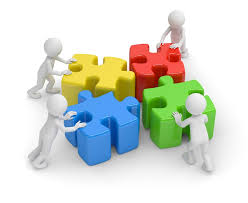 ІНДИВІДУАЛЬНА ОСВІТНЯ ТРАЄКТОРІЯ ЗДОБУВАЧА ОСВІТИ
3акон України «Про освіту», 2017 р., ст. 1, 53. 
Закон України «Про повну загальну середню освіту», 2020  р.,ст. 14.

	За потреби заклад освіти може організувати здобуття освіти за індивідуальною освітньою траєкторією з урахуванням необхідних для цього ресурсів.
	 Індивідуальна освітня траєкторія учня реалізується на підставі індивідуальної програми розвитку, індивідуального навчального плану, що розробляється педагогічними працівниками у взаємодії з учнем та/або його батьками, схвалюється педагогічною радою закладу освіти, затверджується його керівником та підписується батьками. 

	Індивідуальна освітня траєкторія для здобувачів освіти, які
потребують індивідуальної форми навчання (пед. патронаж, екстернат);
перебували і перебувають на довготривалому лікуванні;
потребують додаткового періоду адаптації;
прибули з інших закладів освіти (зі шкіл із навчанням мовою національних меншин);
випереджають однокласників у швидкості і якості засвоєння навчального матеріалу;
повільніше засвоюють навчальний матеріал;
мають індивідуальні інтереси, нахили, уподобання;
мають особливі освітні потреби.
Суб’єкт надання освітніх послуг з підвищення кваліфікації:
Підвищення кваліфікації
Форми
Види
заклад освіти (його структурний підрозділ)
Напрями
Суб’єктів
наукова установа
самостійно обирає
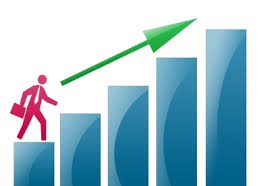 інша юридична чи фізична особа
Закон с. 59 /  Постанова № 800 – п.7, 9 / Лист МОНУ № 1/9-141 - с.4
Форми  підвищення кваліфікації:
Постанова № 800 – п.6 / Лист МОНУ № 1/9-141 - с.2
Інституційна:
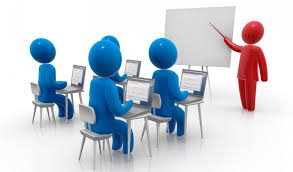 Очна (денна, вечірня)
Заочна
Дистанційна
Мережева
Дуальна
На робочому місці
Види підвищення кваліфікації:
Навчання за програмою підвищення кваліфікації
У тому числі участь у семінарах, практикумах, тренінгах, вебінарах, майстер-класах …
Стажування
Постанова № 800 – п.6 / Лист МОНУ № 1/9-141 - с.2
Визнання результатів підвищення кваліфікації
Інші суб’єкти 
(Фізичні, юридичні особи, фізична особа-підприємець)
Заклад освіти
Ліцензія на підвищення кваліфікації або
Акредитована освітня програма
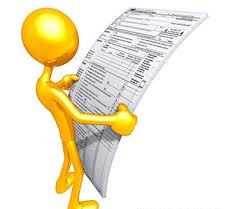 (Інститути післядипломної освіти, Університети…)
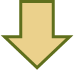 Протягом 1 місяця
Копію документа про підвищення кваліфікації
Подаєте до педагогічної ради для визнання:
Клопотання про визнання
Копію документа про підвищення кваліфікації
Адміністрації закладу (відповідальній особі)
Постанова № 800 – п.24,25 / Лист МОНУ № 1/9-141 - с.13-14
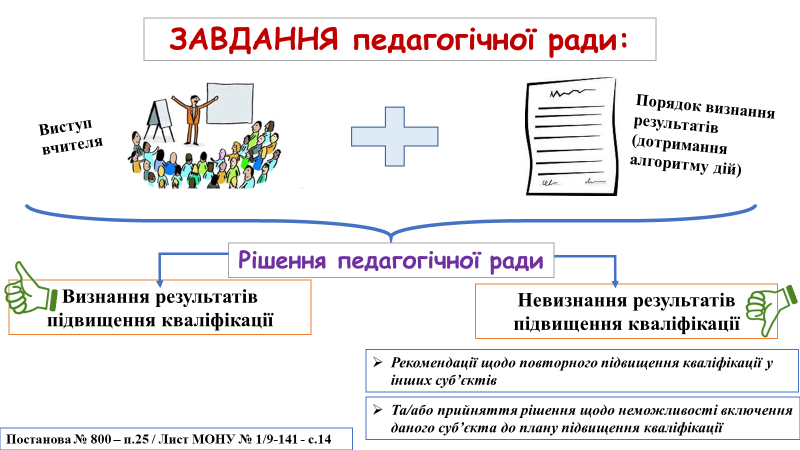 Документ 
про підвищення кваліфікації
П
О
В
И
Н
Е
Н
М
І
С
Т
И
Т
И
повне найменування суб'єкта підвищення кваліфікації (для юридичних осіб) або прізвище, ім'я та по батькові (у разі наявності) фізичної особи, яка надає освітні послуги з підвищення кваліфікації
прізвище та ініціали (ініціал імені) педагогічного працівника, який підвищив кваліфікацію
форму, вид, тему (напрям, найменування) підвищення кваліфікації та його обсяг (тривалість) в годинах та/або кредитах ЄКТС
опис досягнутих результатів навчання
дату видачі та обліковий запис документа про підвищення кваліфікації
найменування посади (у разі наявності), прізвище, ініціали (ініціал імені) особи, яка підписала документ від імені суб'єкта підвищення кваліфікації та її підпис.
Постанова № 800 – п.13 / Лист МОНУ № 1/9-141 - с.11
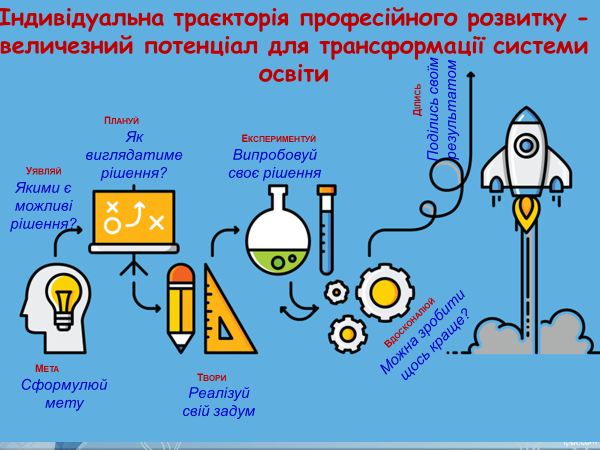 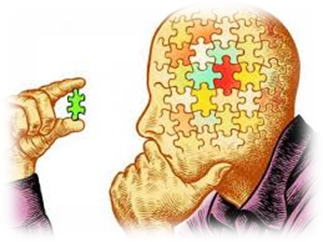 Самоаналіз  сильних та слабких сторін
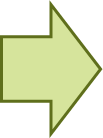 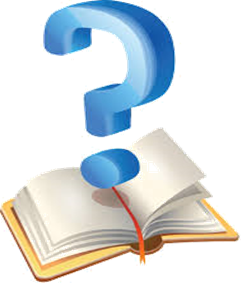 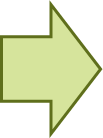 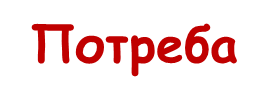 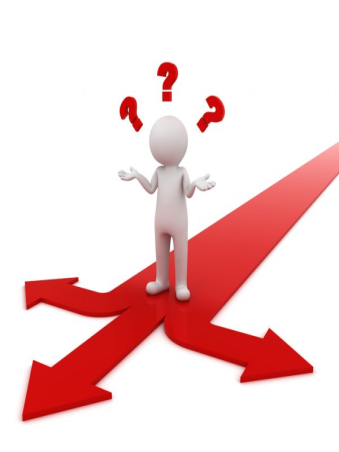 Алгоритм індивідуального освітнього  маршруту
Крок 1. Самооцінювання.
Крок 2. Визначення професійних завдань, які необхідно розв’язати.
Крок 3. З’ясування знань і умінь, необхідних для розв’язання поставлених завдань.
Крок 4. Визначення  дій для  реалізації розв’язання професійних завдань.
Крок 5. Формулювання  очікуваних  результатів.
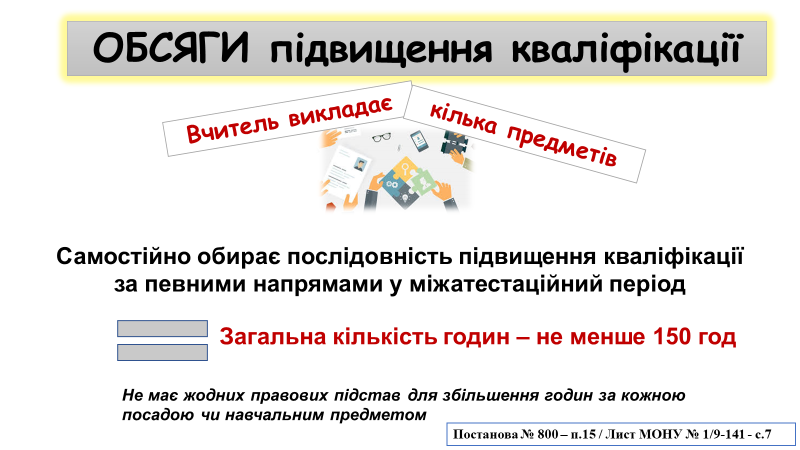 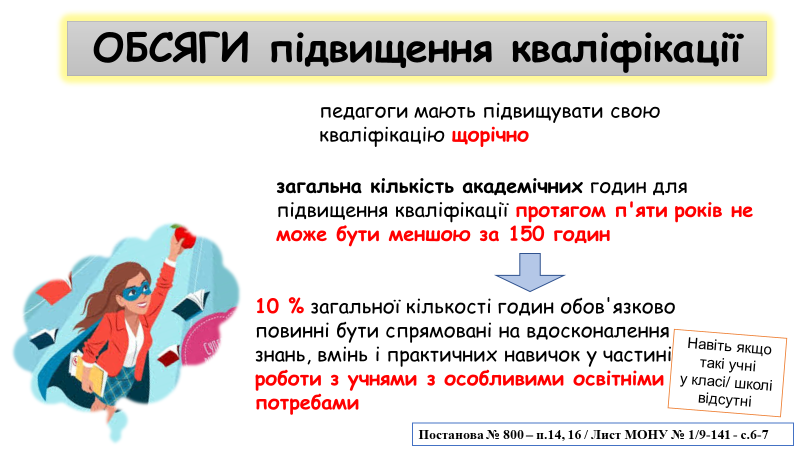 Обсяг (тривалість) підвищення кваліфікації встановлюється в годинах 
та/або кредитах ЄКТС

1 кредит ЄКТС = 30 год
РЕАЛІЗАЦІЯ КОНЦЕПЦІЇ НОВОЇ УКРАЇНСЬКОЇ ШКОЛИ – “НАВЧАННЯ ВПРОДОВЖ ЖИТТЯ”
На основі професійного інтересу та запиту кожним учителем має
формуватись індивідуальна освітня траєкторія, розроблятися індивідуальний
план професійного розвитку.
Провідною ідеєю організації методичної роботи в закладі освіти має стати задоволення професійного інтересу вчителя
Основою формування індивідуальної освітньої траєкторії є визначення змісту власних освітніх потреб, що пов’язано із вимогами Держстандарту та аналізом освітніх запитів і потреб педагога.
ІНДИВІДУАЛЬНА ОСВІТНЯ ТРАЄКТОРІЯ - персональний шлях реалізації особистісного потенціалу в освіті
Визначення змісту з урахуванням власних потреб.
Вибору оптимальної форми, інд особливо
Рефлексивного усвідомлення отриманих  результатів
- виявити самостійність думки, незалежність, здатність до вибору власної позиції
- самостійно здійснити вибір змісту і стратегії власного навчання
ПРОФЕСІЙНЕ ЗРОСТАННЯ ЗА ІНДИВІДУАЛЬНОЮ ТРАЄКТОРІЄЮ
дозволяє                                                                                                     вчителю:
- усвідомити ступінь власної підготовленості до реалізації намічених цілей
- визначити, розвиток яких компонентів професійної діяльності потребує найбільшої уваги.
.
- наявності стійких і сильних мотивів до самоосвіти , критеріїв оцінки самоосвітньої діяльності;
- достатнього рівня готовності до впровадження самоосвітніх технологій;
- спрямованості самоосвіти на формування інноваційної культури, особистісний розвиток;
- здатності до рефлексії – вироблення навичок самоконтролю, об’єктивного оцінювання рівня розвитку індивідуальних особистісних якостей, що забезпечують готовність педагога до індивідуалізації навчання як особистого, так і учнів.
УМОВИ ПРОЄКТУВАННЯ ІНДИВІДУАЛЬНОЇ ОСВІТНЬОЇ  ТРАЄКТОРІЇ
Сфери застосування вчителями професійного стандарту:
ІНДИВІДУАЛЬНА ОСВІТНЯ ТРАЄКТОРІЯ (МАРШРУТ)
Складається  з:
особистих  освітніх потреб
специфіки методичної 
проблеми, над якою  працює педагог
особливостей проблематики професійної спільноти, членом якого він є
Мета і результат ІОТ  -  розвиток      професійної        компетентності педагога.
ПЛАН-ЗРАЗОК ІНДИВІДУАЛЬНОЇ  ОСВІТНЬОЇ  ТРАЄКТОРІЇ
1. Напрямок роботи (проблема)
2. Вивчення літератури.
3. Самоаналіз діяльності.
4. Умови для проходження маршруту:
- курси;
- семінари;
- майстер-класи (свої, чужі);
- інтернет-ресурси;
- консультації;
- творчі групи;
наставництво тощо
5. Планування діяльності
6. Виконання плану. Реалізація завдань .
7. Узагальнення результатів.
8. Звіт про результат, презентація  педагогічного досвіду.
9. Атестація.
САМООСВІТА
1. Самоосвіта педагога (персональний рівень) 
 Робота з науковою та методичною літературою;
 Відвідування і взаємовідвідування занять;
 Самодіагностика;
 Курси підвищення кваліфікації;
Самостійне освоєння нових освітніх технологій;
 Виконання дослідження;
Розробка проєкту
 Отримання необхідної допомоги і підтримки у консультантів-фахівців (педагог-психолог, методист, мережевий координатор) і консультантів-універсалів (заступник директора з навчально-методичної роботи, співробітники вузів, установ системи підви-щення кваліфікації).
РОБОТА В КОЛЕКТИВІ
Діяльність педагога  у професійному співтоваристві 
(професійний  рівень)

Керівництво або участь в роботі професійних співтовариств  (методичне 
    об'єднання, творча експериментальна група і ін

 Робота в міських,обласних професійних   педагогічних спільнотах.
МЕТОДИЧНА РОБОТА
Проходження корпоративного навчання: через традиційні форми розвитку професійної компетентності:
 семінари,
 лекції,
 педагогічні ради,
 круглі столи
      через технології розвитку професійної компетентності з використанням активних        методів навчання:
проєктувальні семінари,
 рішення професійних завдань,
ділові та рольові ігри,
дебати,
дискусії,
 аналіз відеоматеріалів,
 тренінги
ПРЕЗЕНТАЦІЯ ПЕДАГОГІЧНОГО ДОСВІДУ
• відкриті заняття, заходи;
• майстер-клас на тему «....»;
• презентація на педагогічній раді;
• проведення семінару;
• написання проєкту: «....»;
• участь у створенні банку
 науково-методичних розробок
АЛГОРИТМ ПОБУДОВИ ІОТ
Крок 1.         Формулюємо тему як напрями   
                            педагогічної   роботи.
Крок 2.         Визначаємо професійні завдання, які 
                            необхідно розв’язати.
Крок 3.     Обмірковуємо, які знання й уміння необхідні    
                        для    розв’язання     поставлених завдань.
Крок 4.     Намічаємо дії, які будуть реалізовані для 
                        розв’язання професійних завдань.
Крок 5.     Окреслюємо очікувані результати.
Карта створення індивідуальної траєкторії професійного розвитку педагога
Самооцінювання професійного розвитку педагога
Відповідність професійному стандарту за професією
Форми звітування, узагальнення досвіду, портфоліо педагога
Інноваційна діяльність, експериментальна робота
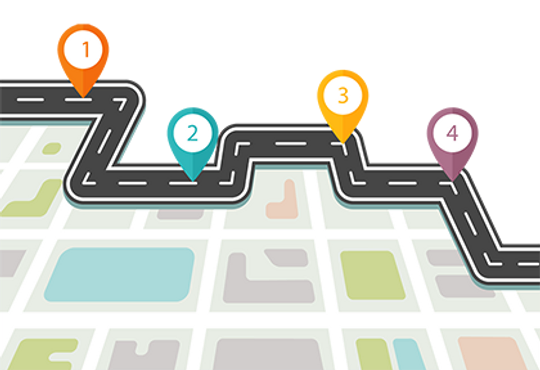 Позитивна динаміка розвитку, атестація
Самоосвіта,
опрацювання фахової літератури
Участь у методичній роботі закладу
Підвищення кваліфікації
STEM-НАВЧАННЯ: ОСОБЛИВОСТІ  УРОКУ
«ПРЕЗЕНТАЦІЙНІ» УРОКИ, СПРЯМОВАНІ НА ПОШУК РІШЕНЬ ІЗ РІЗНИХ ГАЛУЗЕЙ ЗНАНЬ
вирішення  проблеми, що має в основі безліч «правильних» відповідей
обговорення глобальних питань економіки, екології, історії, медицини, інженерії, управління …
проведення дослідів, конструювання, STEM-проектів, використання якісних освітніх інтернет-ресурсі
робота в команді для розвитку вміння домовлятися, шукати спільні рішення, співпрацювати
форми - екскурсії, квести, конкурси, фестивалі, хакатони, практикуми…
використання системи інтегрованих завдань, змодельованих із життєвих ситуацій
http://stemua.science
ПЛАН-ЗРАЗОК ІНДИВІДУАЛЬНОЇ  ОСВІТНЬОЇ  ТРАЄКТОРІЇ
1. Напрямок роботи (проблема)
2. Вивчення літератури
3. Самоаналіз діяльності
4. Умови для проходження маршруту:
- курси;
- семінари;
- майстер-класи (свої, чужі);
- інтернет-ресурси;
- консультації;
- творчі групи;
наставництво тощо
5. Планування діяльності
6. Виконання плану. Реалізація завдань 
7. Узагальнення результатів
8. Звіт про результат, презентація  педагогічного досвіду
9. Атестація
Форми презентації результатів
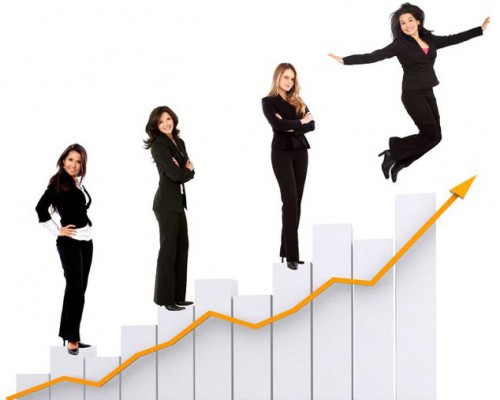 Портфоліо
Творчий звіт
Майстер-клас
Творча майстерня
Педагогічний проект
Семінари
Фахові конкурси
Блог
Проведення відкритих заходів…
ВИСНОВКИ
Самоосвіта за індивідуальним освітнім маршрутом 
дозволяє отримати такі результати: 
зробити знання особистісно значущими, дати їм практичне спрямування; 
посилити пошуково-дослідницький, проблемний, проектний характер самоосвіти педагога; 
створити педагогами такий освітній простір, що забезпечує учням засвоєння індивідуальних способів і засобів навчання, формування ключових і предметних компетентностей особистості; 
сконцентрувати контрольно-оцінювальну діяльність вчителів та учнів на аналізі та оцінці способів і результатів власної самостійної та самоосвітньої діяльності; 
змінити роль учителя по відношенню до учня під час освітнього  процесу;
зорієнтувати педагога та його вихованця на розуміння сенсу свого життя на підставі усвідомлення єдності духовних, особистісно-орієнтованих, полікультурних, соціальних компетентностей.
План-зразокІндивідуальний освітній маршрут учителя
Карта індивідуального освітнього  маршруту
Карта індивідуального освітнього маршруту
Індивідуальна освітня траєкторія професійного розвитку педагога